Threshold – Entrance - Teacher to stand on door threshold
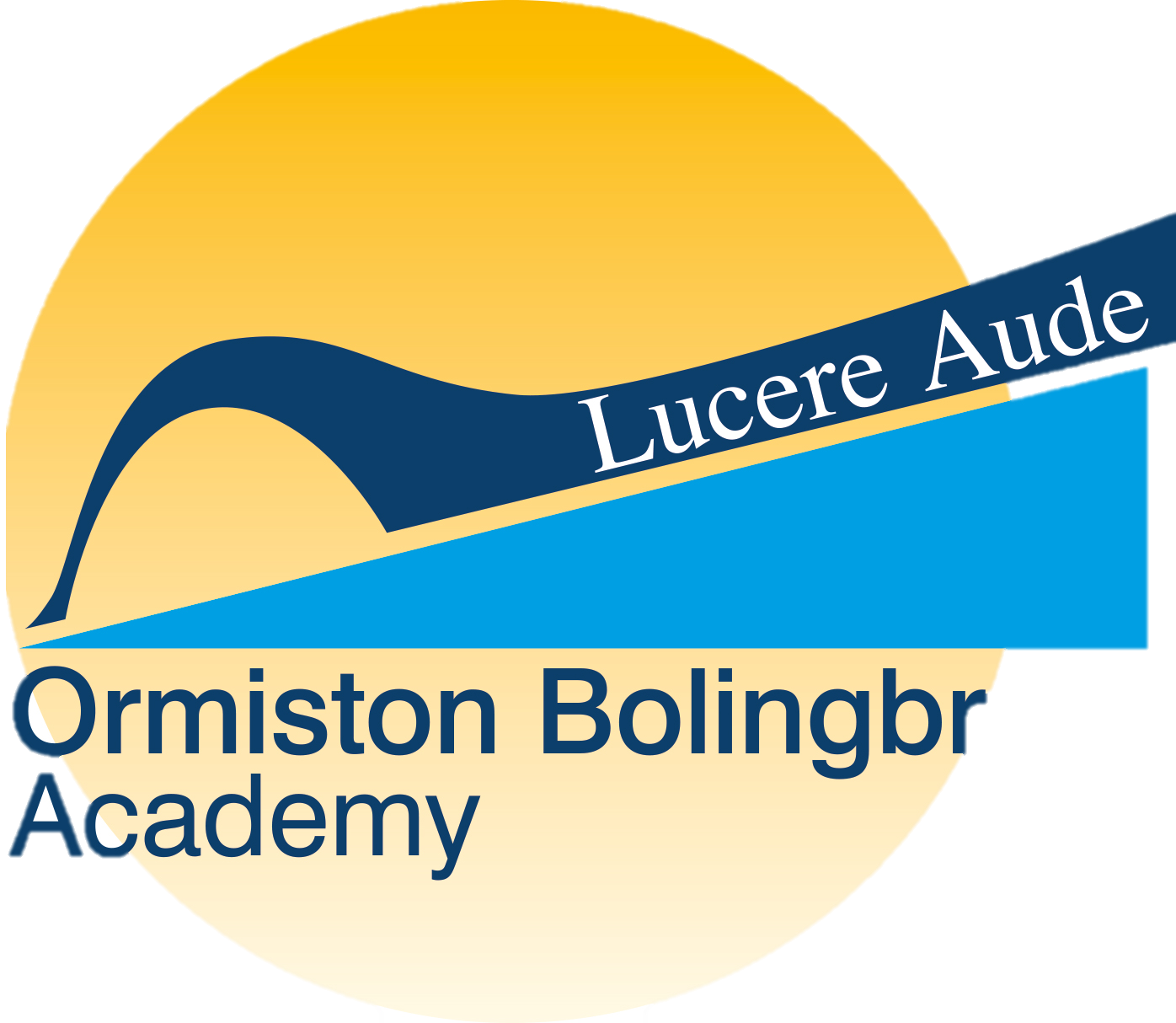 Title: Spreading disease
Date: 9 January, 2025
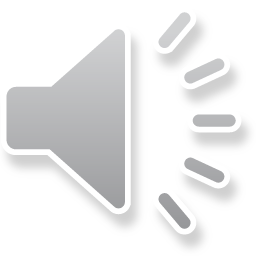 Do Now: 
Explain the difference between communicable and non-communicable diseases and give examples of each.
At the start of the lesson: 
 Greet at the classroom door
 Wear your uniform with pride
 Enter the classroom in silence
 Books distributed calmly
 Complete your do now in silence
 Place your equipment on the desk
Sit Up & Focus - Highest Quality Work - Interruption Free -  Neat Work - Equipment
Year 9: Health – Biology
Future learning links:
Prior Learning:
This Topic covers:
Year 7 – Introduction to cell structure and specialised cells

 Year 8 – Introduction to classification

Year 9 – Specialised cells
DNA
Variation
Adaptations
Specialised cells
Non-communicable disease
Communicable disease
Spreading disease
Physical and chemical barriers
Vaccines
KS4 – Mitosis and meiosis using knowledge of body cells and gametes.Antibiotic resistance using understanding of pathogens

KS5 – Autoimmune diseases using disease knowledge to further understand variation in humans.
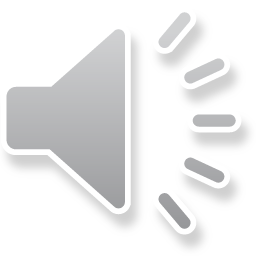 Careers:
Tropical disease, surgeon, doctor, nurse, veterinary surgeon, zoologist
Pathogens are micro-organisms that cause disease.
 There are 4 types of pathogens including bacteria, viruses, protists, or fungi. 

The diseases caused by pathogens are known as communicable diseases as they can be spread between individuals. 
Pathogens can be spread in different ways. Some pathogens can be spread through the air by coughing, sneezing and even talking (droplet infection). 

Diseases often spread quicker through crowded city centres.
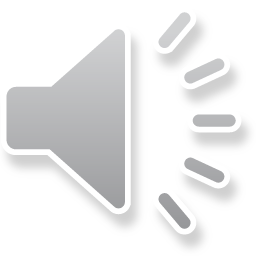 Pathogens can be spread in four ways:

Air


Water


Food


Vectors
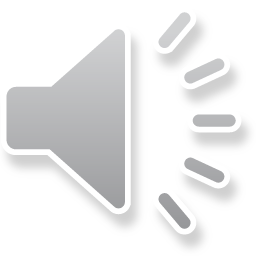 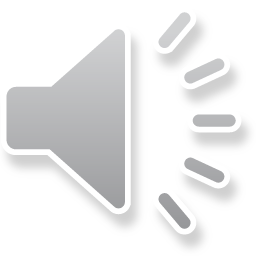 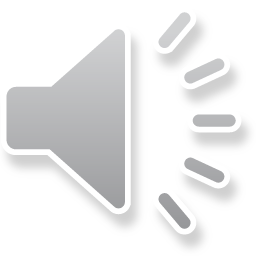 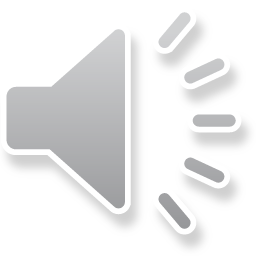 Hinge Question
How is malaria spread?

Air
Food
Water
Vector
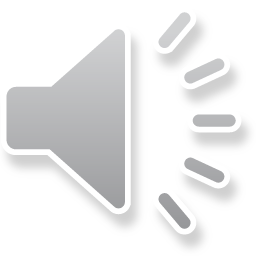 Hinge Question
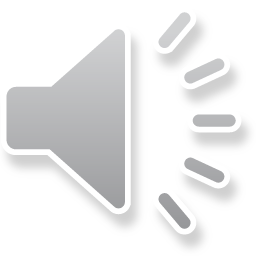 How is cholera spread?

Air
Food
Water
Vector
1. What is a pathogen?
2. How do diseases spread through the air?
3. What is direct contact transmission?
4. How do mosquitoes spread diseases?
5. What is indirect contact transmission?
6. What is a vector in disease transmission?
7. How do contaminated water sources spread disease?
8. What is an example of a disease spread through the air?
9. What is a zoonotic disease?
10. How can sexual contact lead to the spread of disease?
11. How can food contamination lead to disease?
12. What is the role of the immune system in stopping the spread of disease?
13. How does poor hygiene contribute to the spread of disease?
14. How can vaccination help prevent the spread of disease?
15. What is an example of a disease spread through contaminated food?
16. How does overcrowding contribute to the spread of disease?
17. What is the role of hygiene in controlling disease spread?
18. What is a carrier of a disease?
19. How do antibiotics help in controlling the spread of disease?
20. How does personal protective equipment (PPE) help prevent the spread of disease?
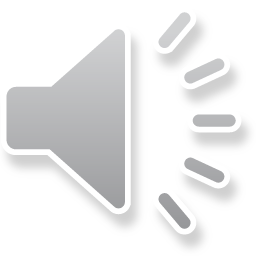 1. What is a pathogen?
Answer: A pathogen is a microorganism, such as bacteria, viruses, fungi, or protozoa, that causes disease in a host organism.
2. How do diseases spread through the air?
Answer: Diseases can spread through the air when an infected person coughs, sneezes, or talks, releasing droplets that carry pathogens, which others then inhale.
3. What is direct contact transmission?
Answer: Direct contact transmission occurs when an infected person physically touches another person, passing on pathogens through skin-to-skin contact or bodily fluids.
4. How do mosquitoes spread diseases?
Answer: Mosquitoes spread diseases by biting an infected person, then carrying the pathogen to another person through their bites, such as malaria or dengue.
5. What is indirect contact transmission?
Answer: Indirect contact transmission occurs when pathogens are passed on via surfaces or objects, such as door handles, towels, or phones, which are touched by multiple people.
6. What is a vector in disease transmission?
Answer: A vector is an organism, such as a mosquito, tick, or flea, that transmits a pathogen from one host to another.
7. How do contaminated water sources spread disease?
Answer: Contaminated water can spread disease when people drink or come into contact with water that contains pathogens, leading to diseases like cholera or dysentery.
8. What is an example of a disease spread through the air?
Answer: An example of a disease spread through the air is influenza (flu).
9. What is a zoonotic disease?
Answer: A zoonotic disease is a disease that can be transmitted between animals and humans, such as rabies or bird flu.
10. How can sexual contact lead to the spread of disease?
Answer: Sexual contact can spread diseases, such as sexually transmitted infections (STIs), when pathogens are passed through bodily fluids during sexual activity.
11. How can food contamination lead to disease?
Answer: Disease can spread through food when it is contaminated with pathogens (like bacteria or viruses), either during preparation, handling, or consumption, causing foodborne illnesses such as food poisoning.
12. What is the role of the immune system in stopping the spread of disease?
Answer: The immune system defends the body by recognizing and attacking pathogens that enter the body, preventing them from spreading and causing illness.
13. How does poor hygiene contribute to the spread of disease?
Answer: Poor hygiene, such as not washing hands regularly or not covering coughs or sneezes, can increase the spread of pathogens, as they can be transferred to surfaces or other people.
14. How can vaccination help prevent the spread of disease?
Answer: Vaccination helps prevent the spread of disease by stimulating the immune system to recognize and fight specific pathogens, protecting the individual and reducing the chance of transmission to others.
15. What is an example of a disease spread through contaminated food?
Answer: An example of a disease spread through contaminated food is salmonella, often caused by undercooked poultry or eggs.
16. How does overcrowding contribute to the spread of disease?
Answer: Overcrowding can contribute to the spread of disease by increasing close contact between people, making it easier for pathogens to transfer from one person to another.
17. What is the role of hygiene in controlling disease spread?
Answer: Good hygiene practices, like handwashing, cleaning surfaces, and proper disposal of waste, help reduce the risk of pathogen transmission and control the spread of disease.
18. What is a carrier of a disease?
Answer: A carrier is an organism that carries and spreads a pathogen without showing symptoms of the disease, like a person with a mild infection or a mosquito carrying malaria.
19. How do antibiotics help in controlling the spread of disease?
Answer: Antibiotics can help control bacterial infections by killing or inhibiting the growth of bacteria, reducing the spread of disease, but they do not work against viral infections.
20. How does personal protective equipment (PPE) help prevent the spread of disease?
Answer: Personal protective equipment (PPE), such as masks, gloves, and gowns, can prevent the spread of disease by creating a barrier between the individual and potential pathogens, especially in healthcare settings.
These questions cover various aspects of how diseases are transmitted and how the spread can be controlled, making them suitable for KS3 students.